МАКЕТ МОРСКОГО ПОРТА БУДУЩЕГО












Придумали и собрали:
Берсенёв Денис и Рубцов Артём
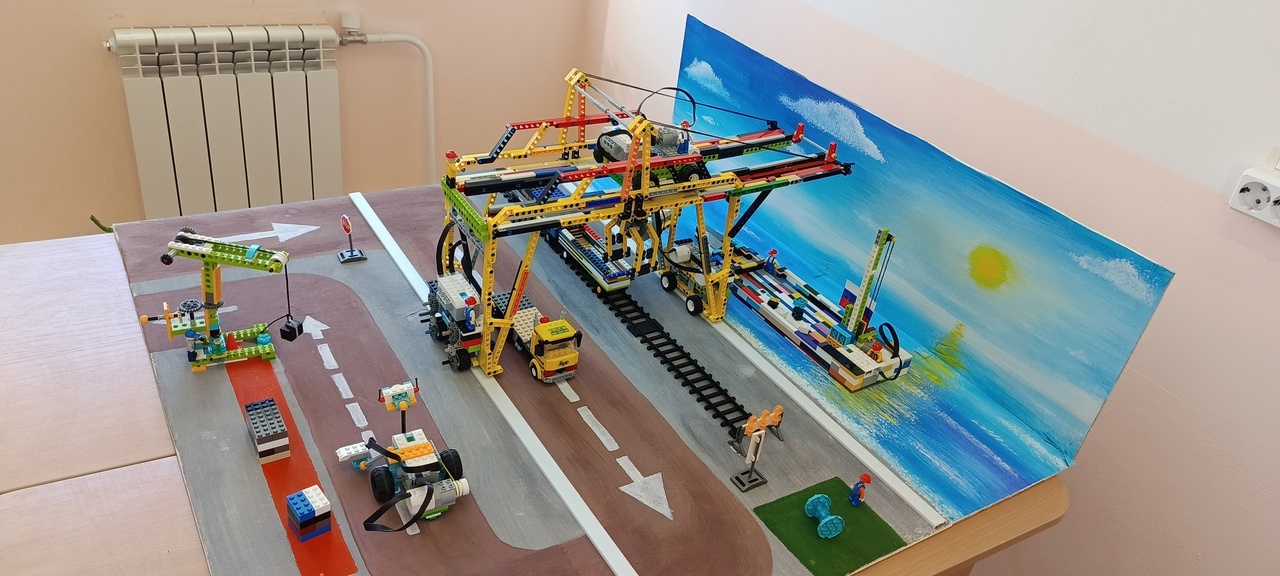 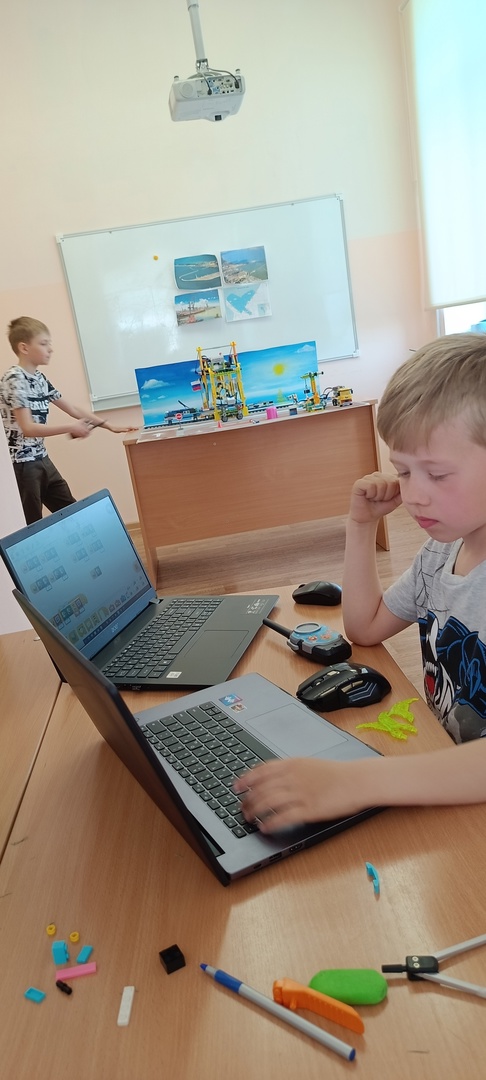 Денис руководит процессом, координируя действия робота
Артём управляет роботом за компьютером
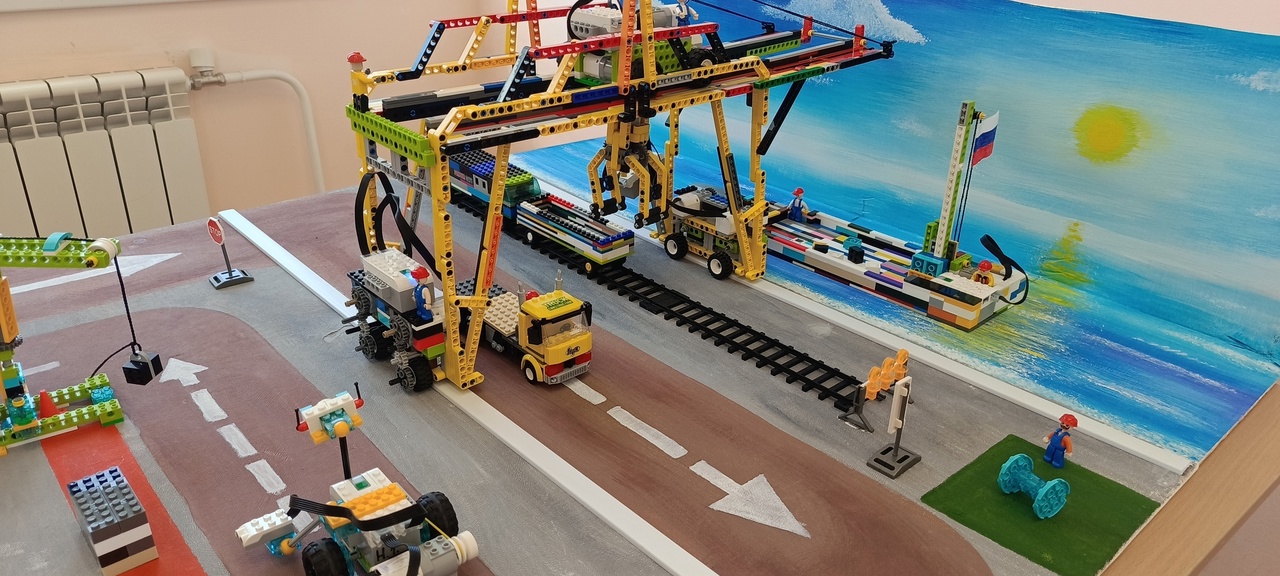 Кран управляется при помощи 4 смартхабов, к которым подключены 7 моторов
(2  смартхаба и 3 мотора отвечают за движение вагонетки и клешню, 2 смартхаба и 4 мотора в нижней части крана – за движение крана по рельсам.
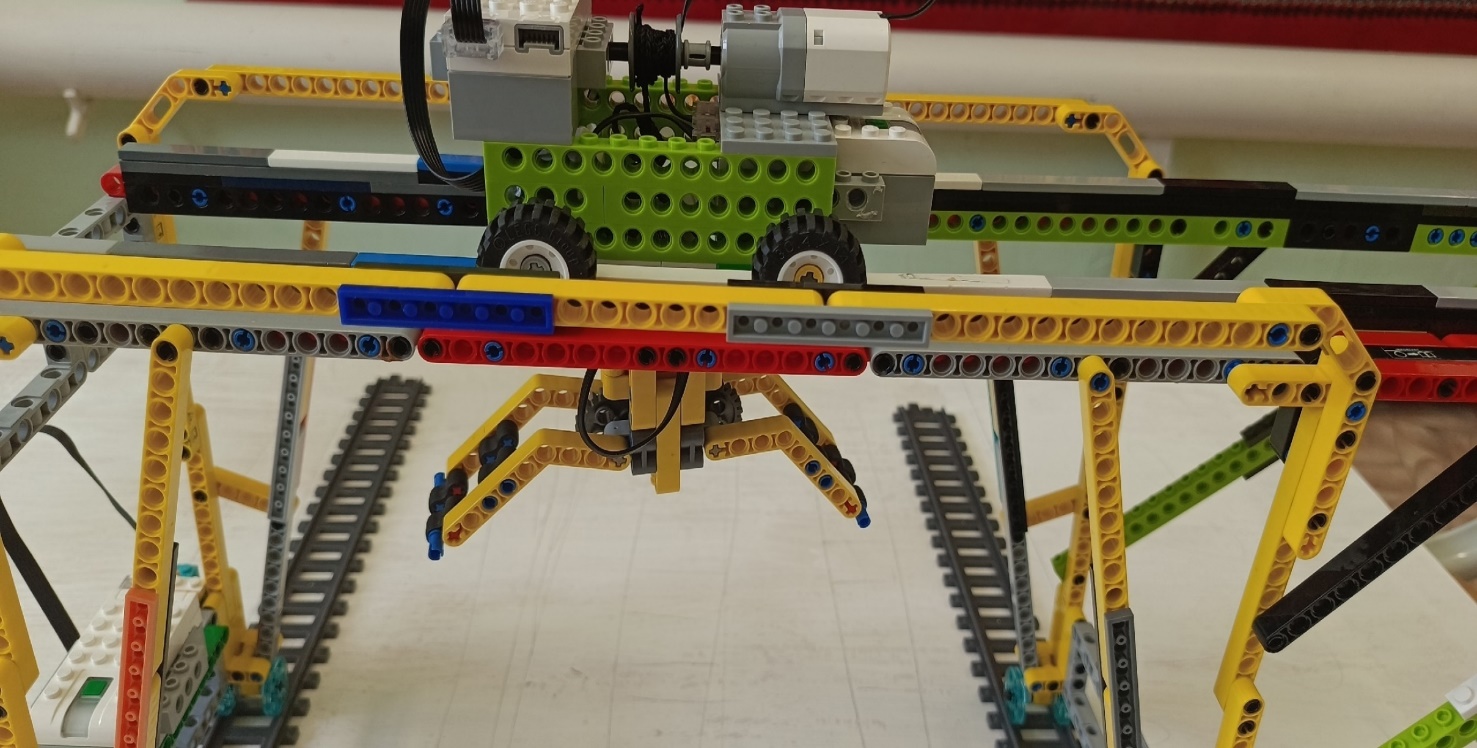 Вагонетка перемещается в по направляющим крана, движение передается напрямую от мотора к одному из колес. Раскрытие и закрытие клешни происходит через червячную передачу. Подъем и опускание клешни происходит за счет наматывания и разматывания троса на бобину. Бобина установлена на ось, установленную непосредственно в мотор.
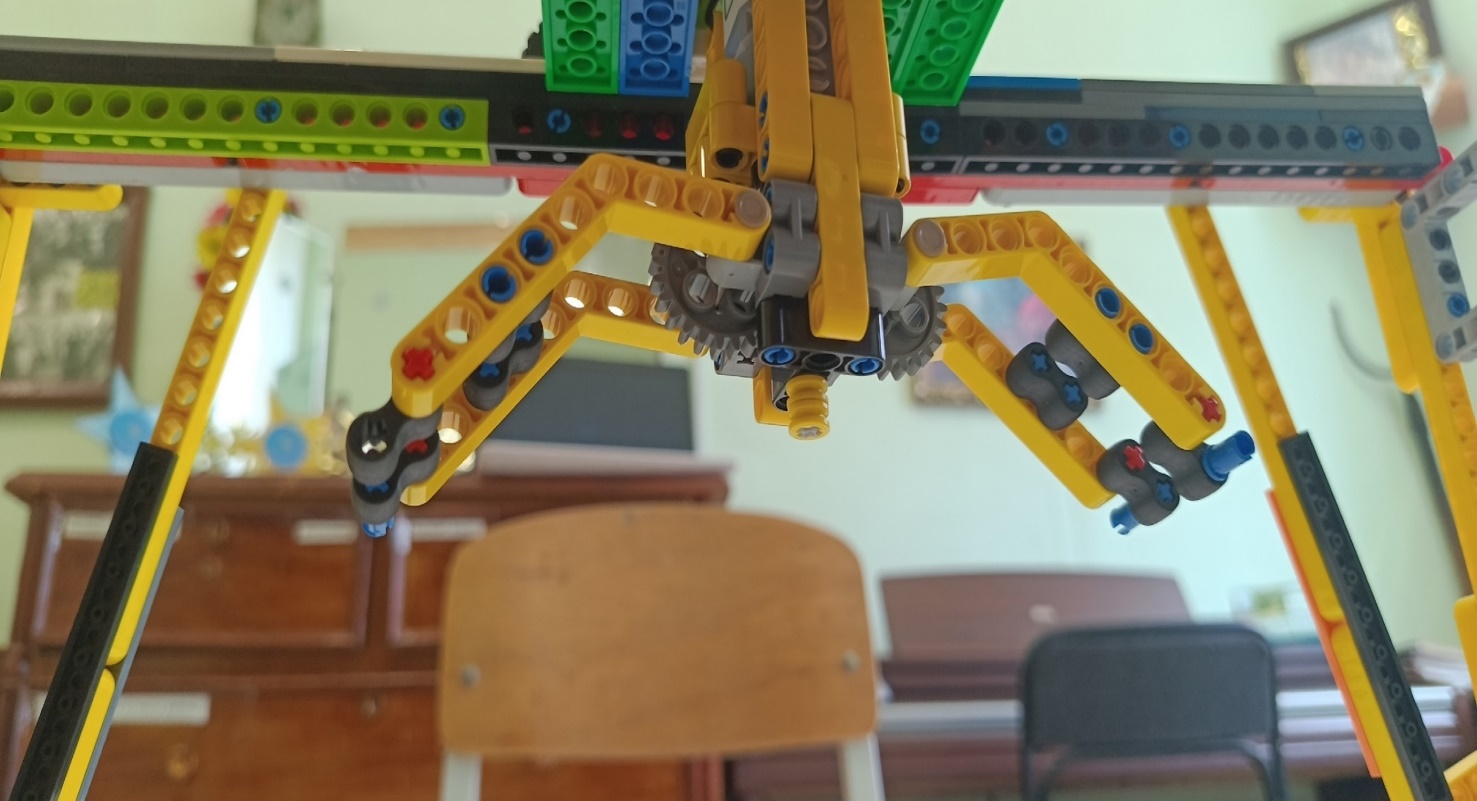 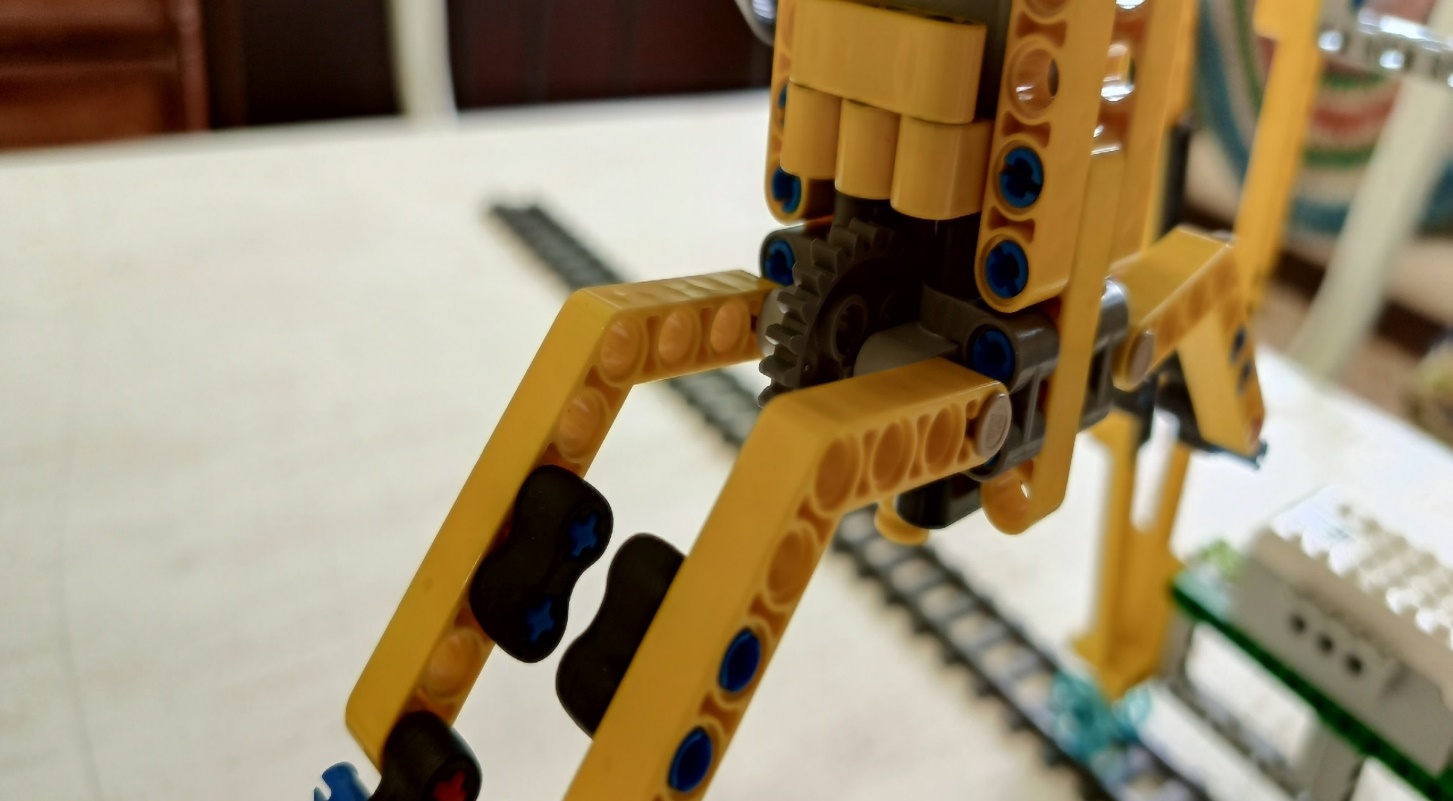 Кран может выполнять действие в трёх плоскостях:
Движение самого крана по рельсам (вперёд-назад)
Движение вагонетки по направляющим (влево-вправо)
Подъем и опускание клешни (вверх-вниз)
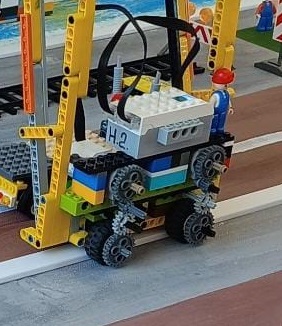 Для осуществления движения крана по направляющим для каждой колёсной пары установлен отдельный мотор. 
Через зубчатую передачу движение передаётся на колёса.